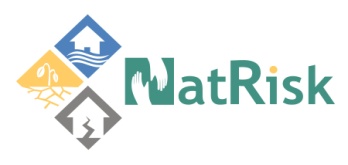 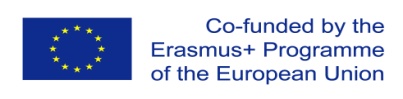 Development of master curricula for natural disasters risk management in Western Balkan countries
Financial plan and its realization
Milan Gocić
University of Niš
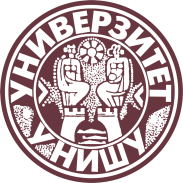 Third Steering Committee meeting/ 7th March 2018
Project number:  573806-EPP-1-2016-1-RS-EPPKA2-CBHE-JP
 
"This project has been funded with support from the European Commission. This publication reflects the views only of the author, and the Commission cannot be held responsible for any use which may be made of the information contained therein"
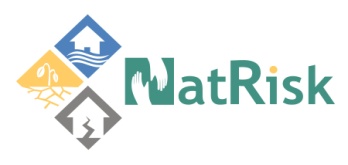 Development of master curricula for natural disasters risk management in Western Balkan countries
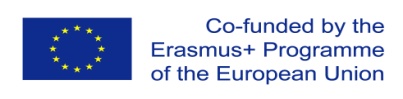 NatRisk budget info
The grant shall be of a maximum of EUR 1,245,746.00 and shall take the form of:

Staff costs: 		 	350,638 EUR
Travel costs: 	                  	  78,980 EUR
Costs of stay                   	182,715 EUR
Equipment costs:	  	264,800 EUR
Subcontracting: 	    	  48,000 EUR
Special Mobility Strand: 	320,613 EUR

Total project expenditures:       1,245,746 EUR
2
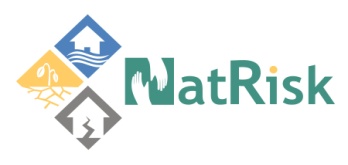 Development of master curricula for natural disasters risk management in Western Balkan countries
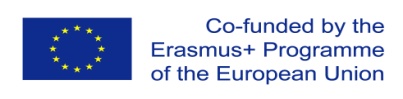 Second installment from EACEA to the Project coordinator
second payment of 40% of the maximum amount if:
at least 70% of the previous pre-financing installment is spent
the statement of costs incurred and the request for payment is sent to EACEA
the progress report on the implementation of the Action (Intermediate report) is sent to EACEA

First installment: 622,873.00 EUR (SMS 160,306.50 EUR + 462,566.50 EUR)
70% - > 436,011.10 EUR
3
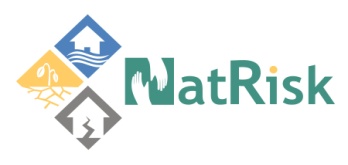 Development of master curricula for natural disasters risk management in Western Balkan countries
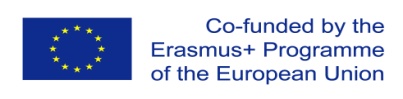 Financial report
SMS (UNI, UPKM, BOKU): 
16,139.00 EUR
Difference: 10,546.96 EUR
Total:  425,464.04
4
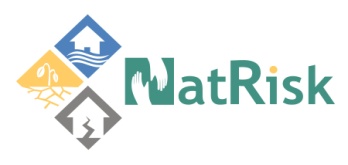 Development of master curricula for natural disasters risk management in Western Balkan countries
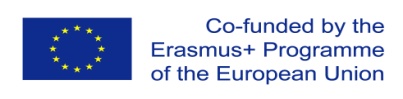 Financial report
Expectation: 
131,000.00 EUR
Total:  
540,325.04 EUR
Percentage:  86.75%
5